Открываем роман А. С. Пушкина «Дубровский»
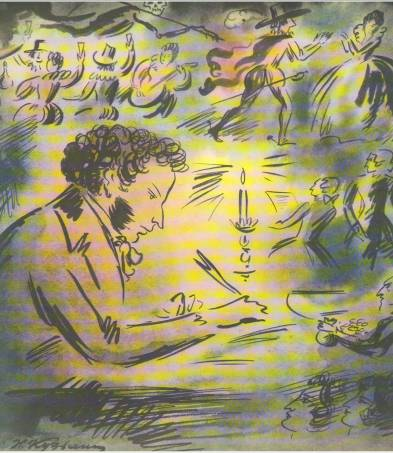 Роман как эпический жанр
(Роман (франц.) – жанр повествовательной литературы, раскрывающий историю нескольких, иногда многих человеческих судеб на протяжении длительного времени, порою – целых поколений в связи с судьбой общества и исторической обстановкой.
Роман:1. Большое повествовательное произведение;2.  Имеет разветвлённый сюжет .3. Много героев.3.Повествование вязано с исторической обстановкой.
Действие романа А. С. Пушкина происходит в 1820 году.
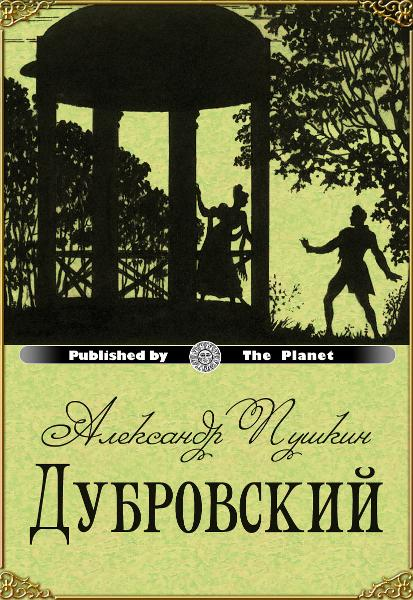 Богатая дворянская усадьба
Внутреннее убранство дома
На псарне
Усадьба небогатого дворянина
Барин и крепостные крестьяне
Пришли на поклон
Словарь эпохи
Дворянин
Барин
Крепостной крестьянин 
Холоп
Псарь
Генерал-аншеф
Поместье
Отъезжее поле
Троекуров и Дубровский
Тема урока:Дубровский и Троекуров: история дружбы и вражды
Прилагательные для характеристики:
Подобострастный, надменный, благородный, вспыльчивый, гордый, своенравный, угодливый, смелый, справедливый, мстительный, наивный, совестливый, горячий, тщеславный, насмешливый, независимый, строгий.
«Все завидовали согласию, царствующему между надменным Троекуровыми бедным его соседом, и удивлялись смелости последнего, когда он за столом у Кирилы Петровича высказывал своё мнение, не заботясь о том, противуречило ли оно мнениям хозяина». 
«Нечаянный случай всё расстроил и переменил»
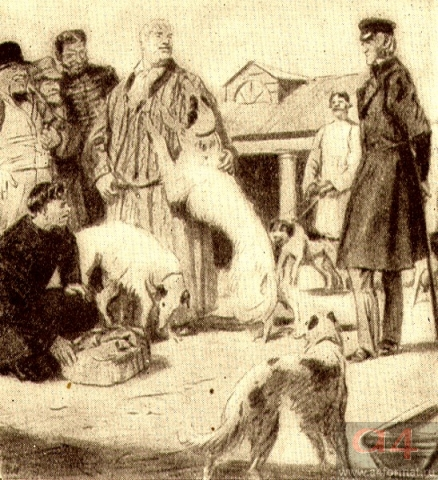